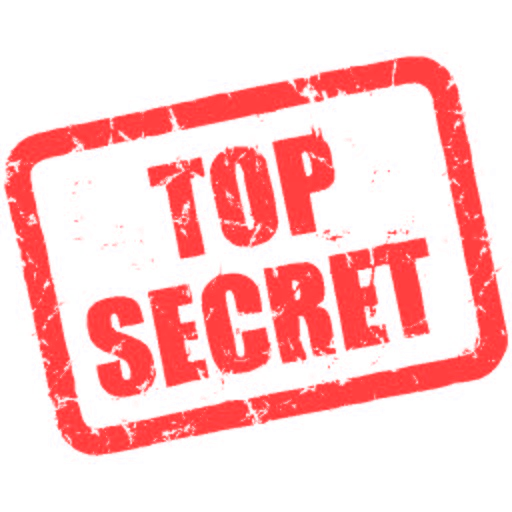 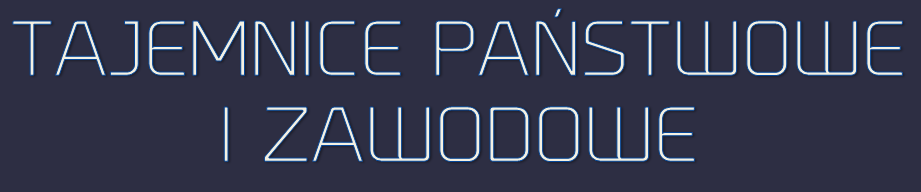 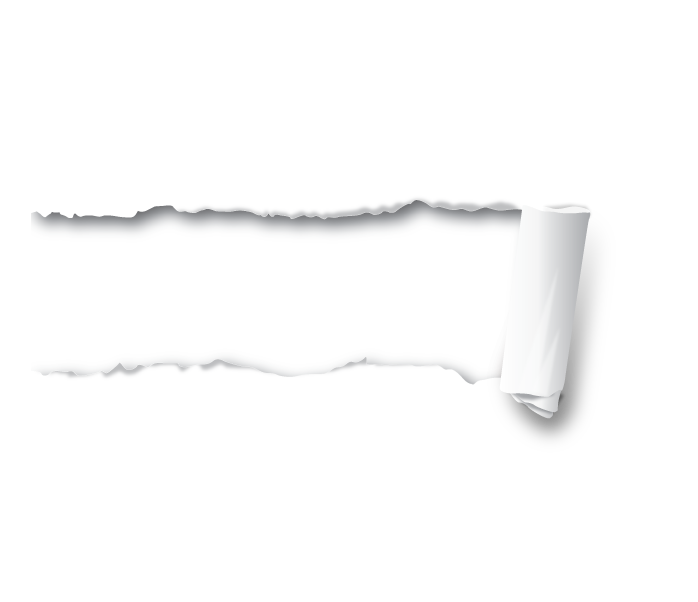 PODSTAWA PRAWNA
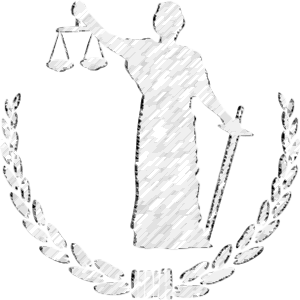 Ustawa z dnia 5 sierpnia 2010r. o ochronie informacji niejawnych (Dz. U. 2012r. Nr 182, poz. 1228) znosi wcześniej istniejący podział na tajemnicę państwową i służbową. Usuwa pojęcie tajemnicy państwowej i jednocześnie przestaje już ingerować w sferę tzw. tajemnic zawodowych, których ochrona aktualnie podlega jedynie regulacji ustaw szczególnych.
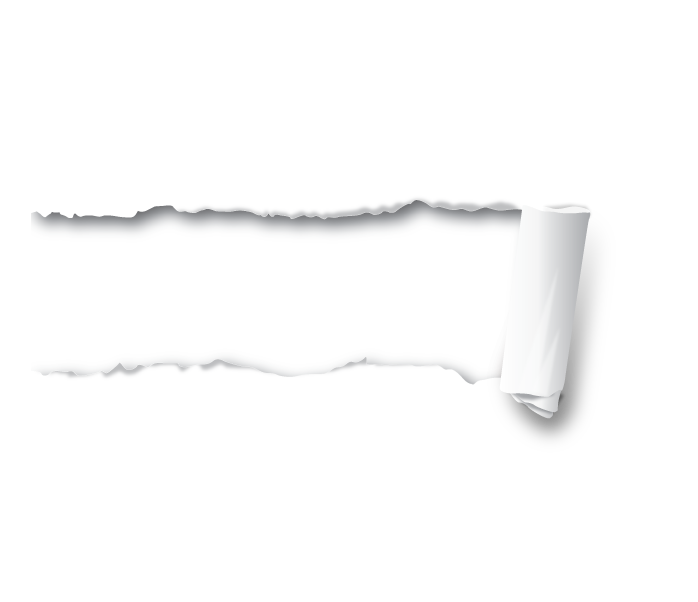 INFORMACJE NIEJAWNE
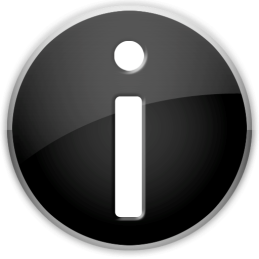 Ustawa ta definiuje jednocześnie pojęcie informacji niejawnych – są to takie informacje, których nieuprawnione ujawnienie spowodowałoby lub mogło spowodować szkody dla Rzeczypospolitej Polskiej albo byłoby z punktu widzenia jej interesów niekorzystne, także w trakcie ich opracowywania oraz niezależnie od formy i sposobu ich wyrażania.
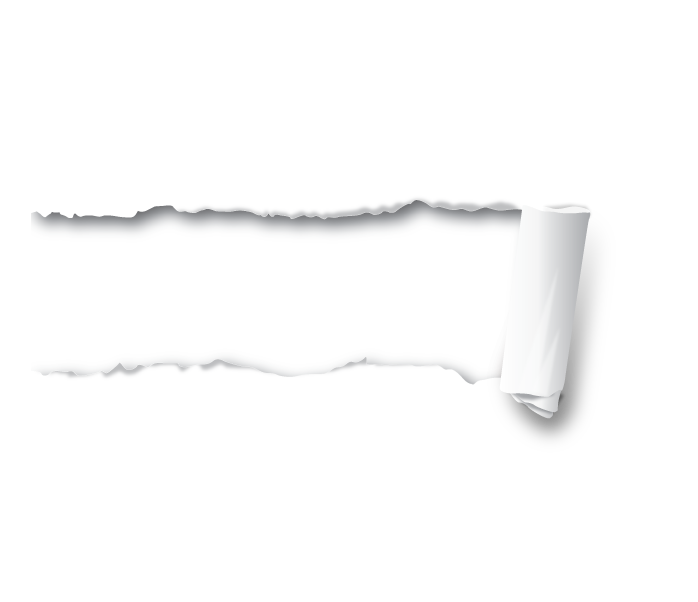 ZAKRES PRZEDMIOTOWY
Ustawa określa zasady:
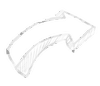 organizowania ochrony informacji niejawnych,
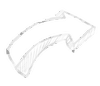 klasyfikowania informacji niejawnych,
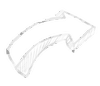 przetwarzania informacji niejawnych,
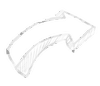 postępowania sprawdzającego w celu ustalenia, czy osoba nim objęta daje rękojmię zachowania tajemnicy;
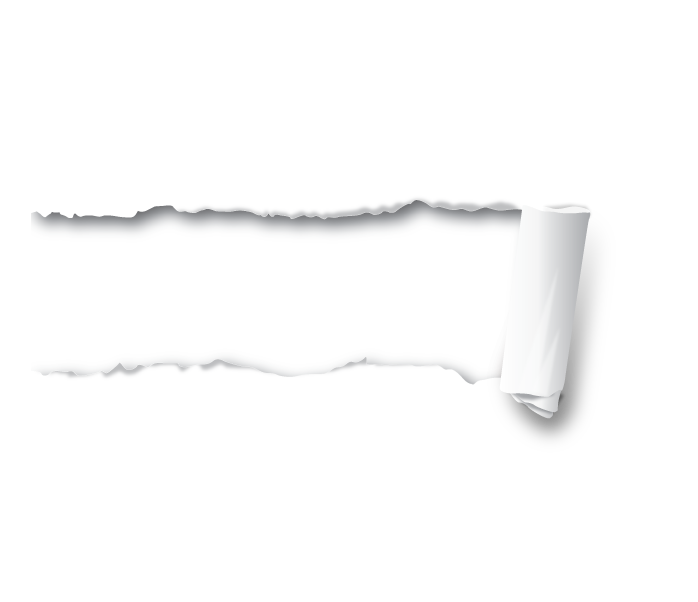 ZAKRES PRZEDMIOTOWY
Ustawa określa zasady:
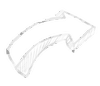 postępowania w celu ustalenia, czy przedsiębiorca nim objęty zapewnia warunki do ochrony informacji niejawnych,
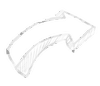 organizacji kontroli stanu zabezpieczenia informacji niejawnych,
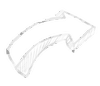 ochrony informacji niejawnych w systemach teleinformatycznych,
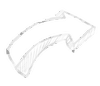 stosowania środków bezpieczeństwa fizycznego w odniesieniu do informacji niejawnych.
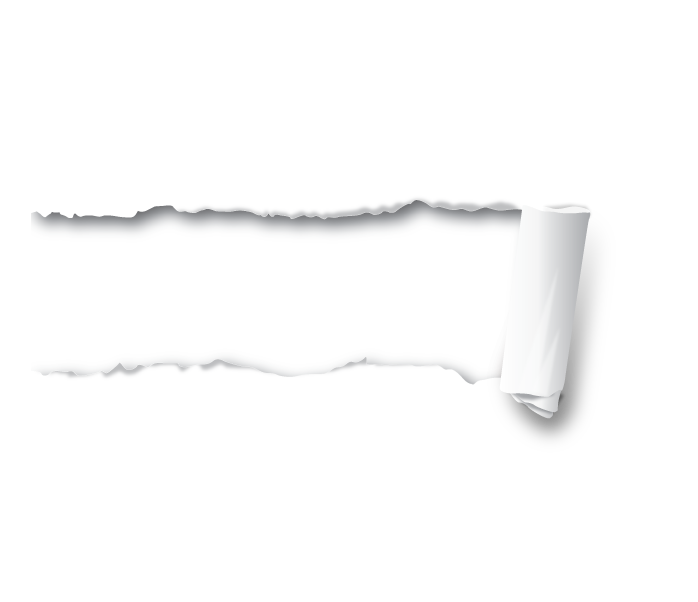 ZAKRES PODMIOTOWY
Przepisy ustawy mają zastosowanie do:
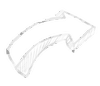 1. Organów władzy publicznej, w szczególności:
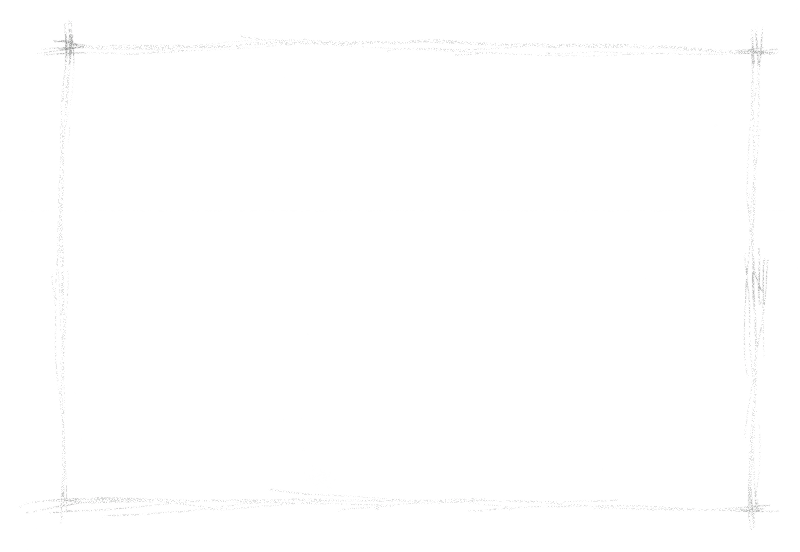 a)   Sejmu i Senatu Rzeczypospolitej Polskiej,
b)   Prezydenta Rzeczypospolitej Polskiej,
c)   organów administracji rządowej,
d)  organów jednostek samorządu    terytorialnego, a także innych podległych im   jednostek organizacyjnych lub przez nie nadzorowanych,
e)  sądów i trybunałów,
f)  organów kontroli państwowej i ochrony prawa;
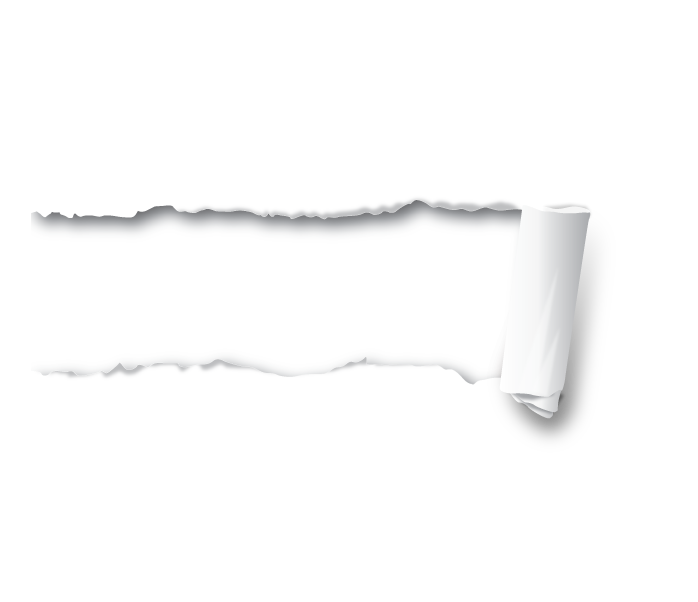 ZAKRES PODMIOTOWY
Przepisy ustawy mają zastosowanie do:
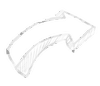 2. Jednostek organizacyjnych podległych Ministrowi Obrony Narodowej lub przez niego nadzorowanych,
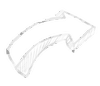 3. Narodowego Banku Polskiego,
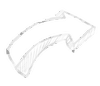 4. Państwowych osób prawnych i innych niż wymienione w pkt 1 – 3 państwowych jednostek organizacyjnych,
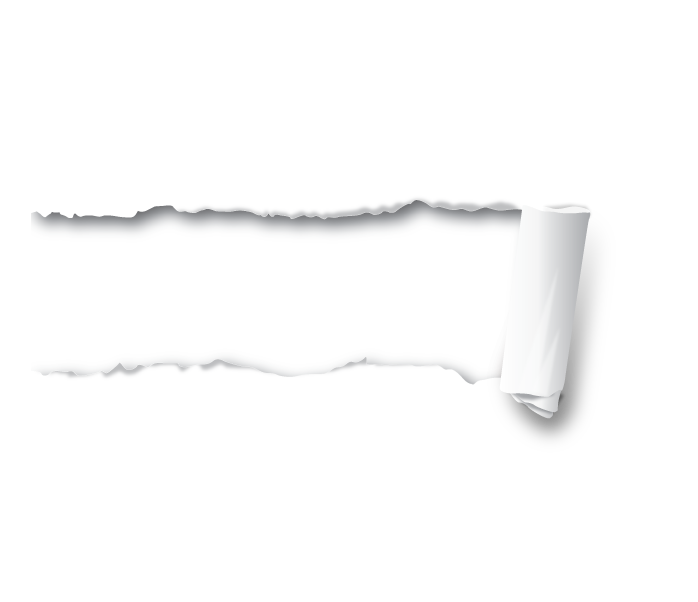 ZAKRES PODMIOTOWY
Przepisy ustawy mają zastosowanie do:
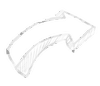 5. Jednostek organizacyjnych podległych lub nadzorowanych przez organy władzy publicznej,
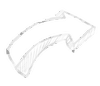 6. Przedsiębiorców zamierzających ubiegać się albo ubiegających się o zawarcie umowy lub wykonujących umowy związane z dostępem do informacji niejawnych albo wykonujących na podstawie przepisów prawa zadania związane z dostępem do informacji niejawnych.
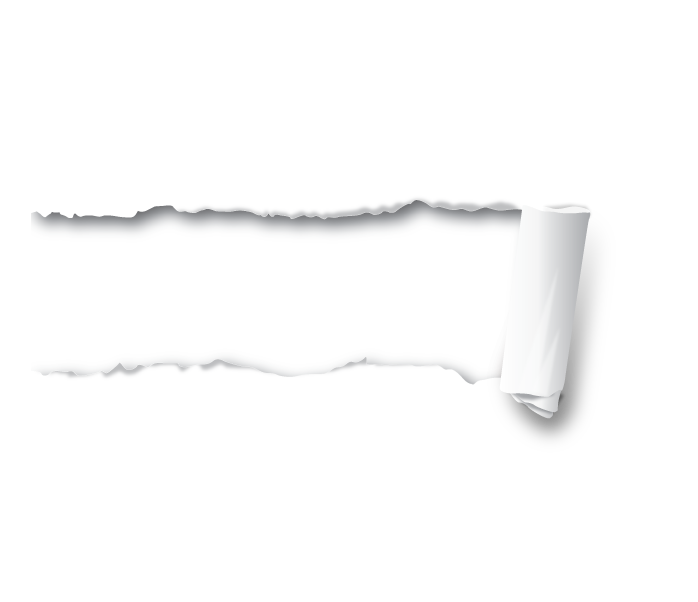 INFORMACJE NIEJAWNE
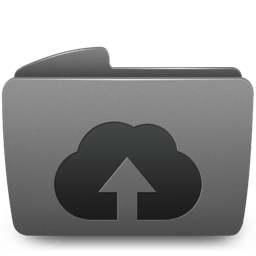 Informacje niejawne mogą być udostępnione wyłącznie osobie dającej rękojmię zachowania tajemnicy i tylko w zakresie niezbędnym do wykonywania przez nią pracy lub pełnienia służby na zajmowanym stanowisku albo wykonywania czynności zleconych.
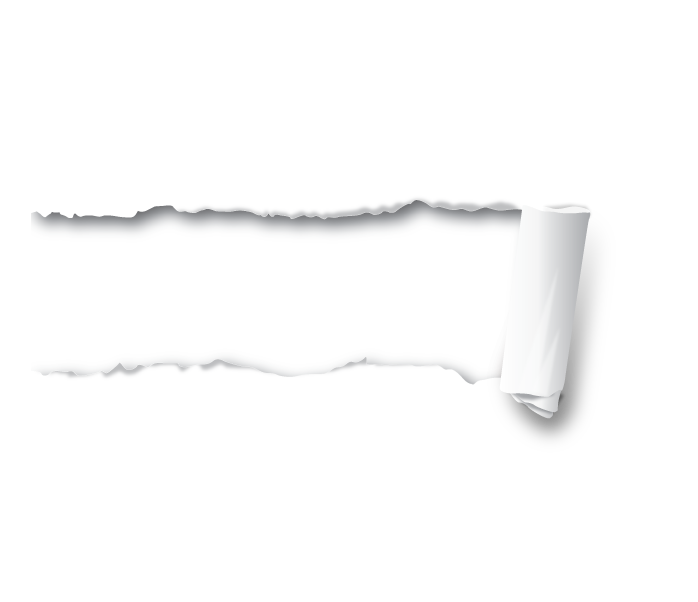 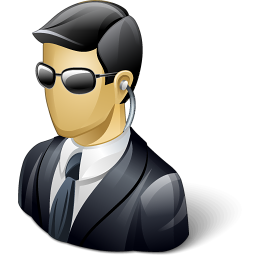 KLASYFIKACJA INFORMACJI NIEJAWNYCH
KLAUZULE
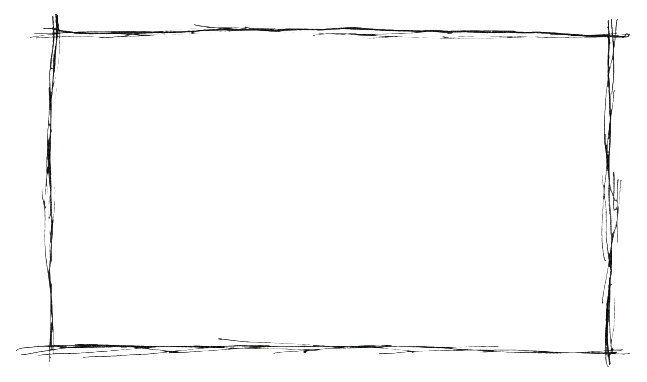 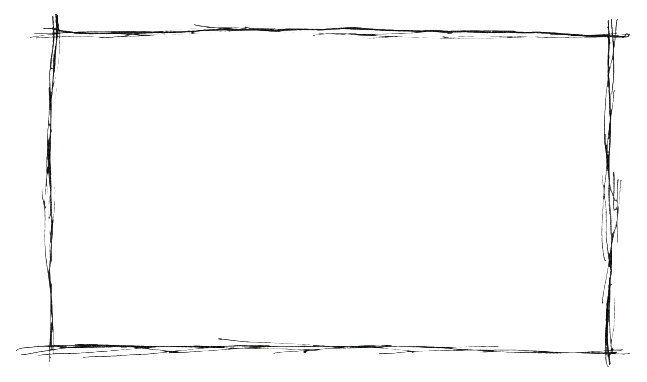 Ściśle 
tajne
Tajne
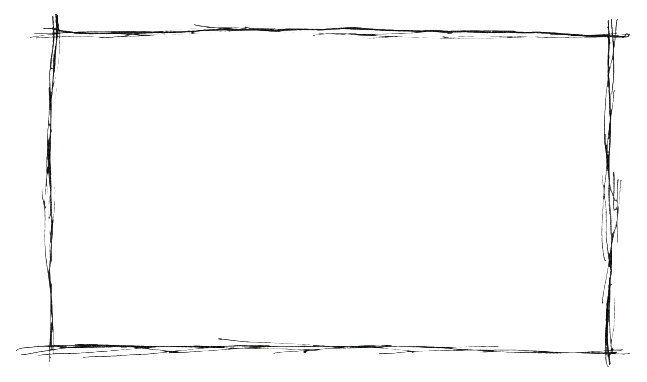 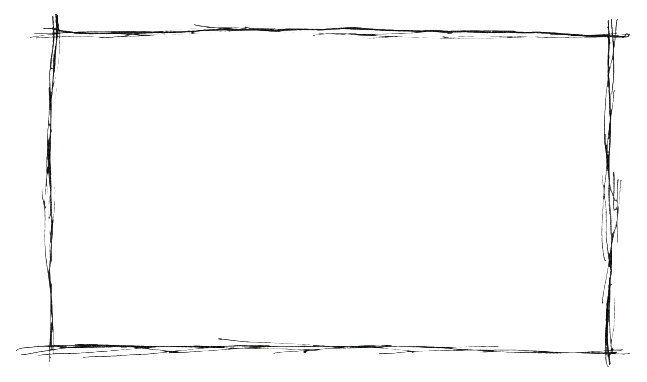 Zastrzeżone
Poufne
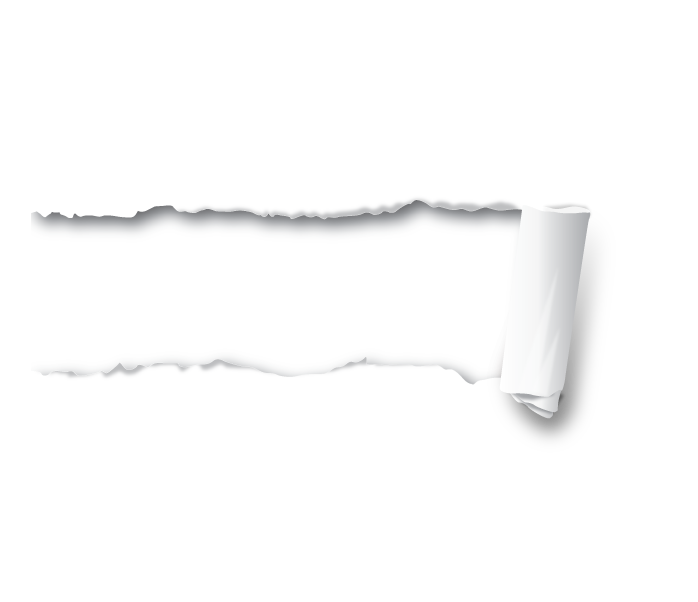 KLAUZULA „SCISLE TAJNE”
Informacjom niejawnym nadaje się klauzulę  „ściśle tajne”, jeżeli ich nieuprawnione ujawnienie spowoduje wyjątkowo poważną szkodę dla Rzeczypospolitej Polskiej przez to, że:
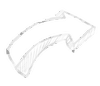 1. Zagrozi niepodległości, suwerenności lub integralności terytorialnej Rzeczypospolitej Polskiej,
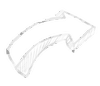 2. Zagrozi bezpieczeństwu wewnętrznemu lub porządkowi konstytucyjnemu Rzeczypospolitej Polskiej,
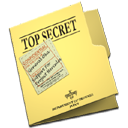 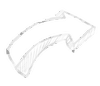 3. Zagrozi sojuszom lub pozycji międzynarodowej Rzeczypospolitej Polskiej,
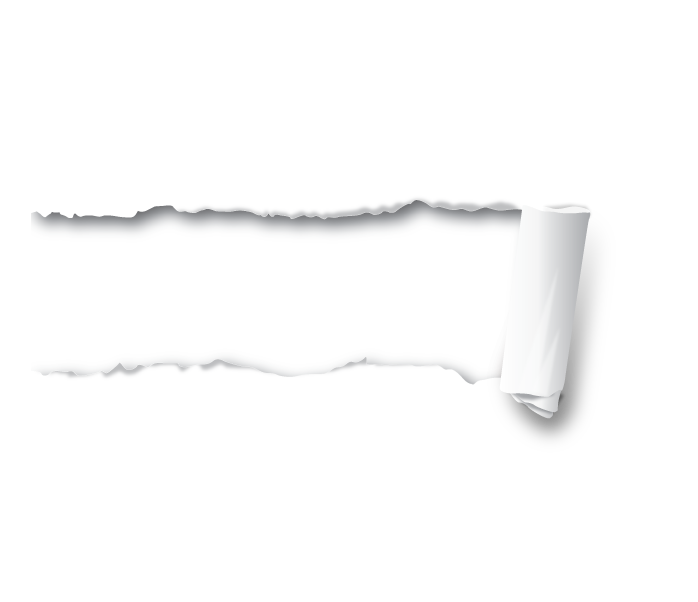 KLAUZULA „SCISLE TAJNE”
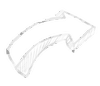 4. Osłabi gotowość obronną Rzeczypospolitej Polskiej,
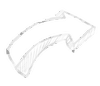 5. Może doprowadzić do identyfikacji funkcjonariuszy, żołnierzy lub pracowników służb odpowiedzialnych za realizację zadań wywiadu lub kontrwywiadu, którzy wykonują czynności operacyjno-rozpoznawcze, jeżeli zagrozi to bezpieczeństwu wykonywanych czynności lub może doprowadzić do identyfikacji osób udzielających im pomocy w tym zakresie,
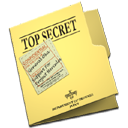 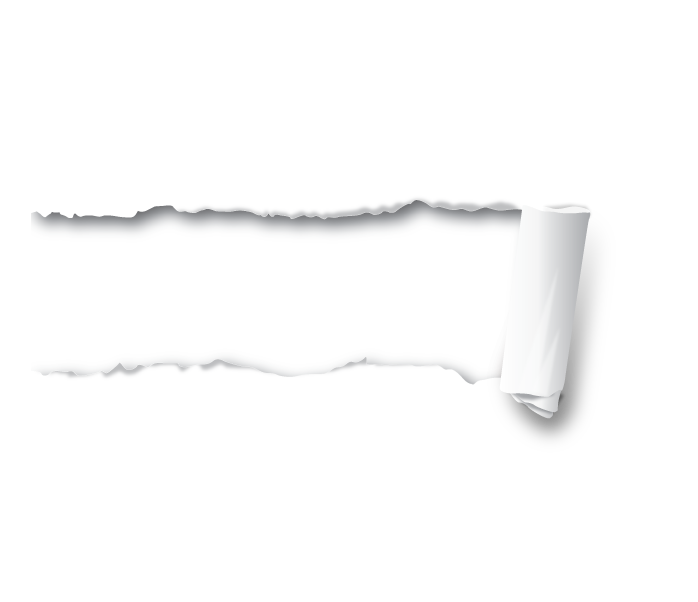 KLAUZULA „SCISLE TAJNE”
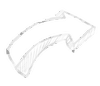 6. Może zagrozić życiu lub zdrowiu żołnierzy, funkcjonariuszy lub pracowników, którzy wykonują czynności operacyjno-   rozpoznawcze, lub osób udzielających im pomocy w tym zakresie.

Może zagrozić życiu lub zdrowiu świadków koronnych lub osób dla nich najbliższych albo świadków, o których mowa w art. 184 ustawy z dnia 6 czerwca 1997 r. – Kodeks postępowania karnego lub osób dla nich najbliższych
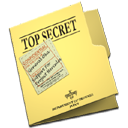 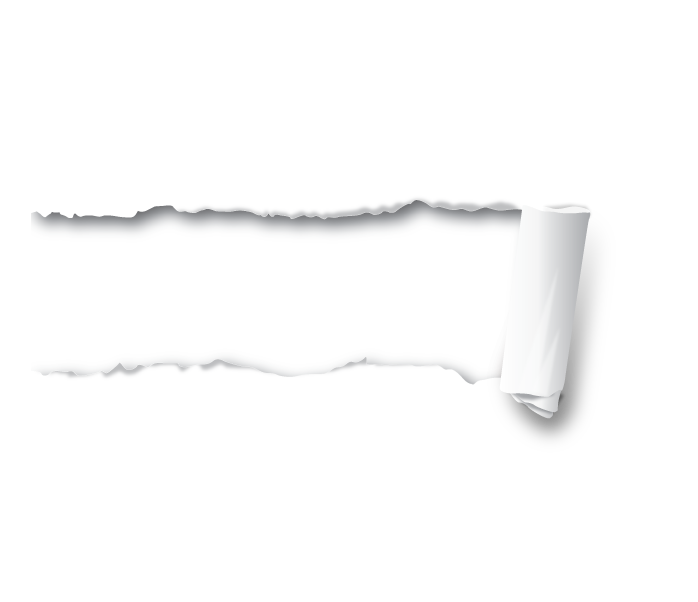 KLAUZULA „TAJNE”
Informacjom niejawnym nadaje się klauzulę „tajne”, jeżeli ich nieuprawnione ujawnienie spowoduje poważną szkodę dla Rzeczypospolitej Polskiej przez to, że:
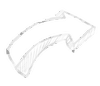 1. Uniemożliwi realizację zadań związanych z ochroną suwerenności lub porządku konstytucyjnego Rzeczypospolitej Polskiej,
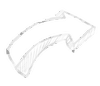 2. Pogorszy stosunki Rzeczypospolitej Polskiej z innymi państwami lub organizacjami międzynarodowymi,
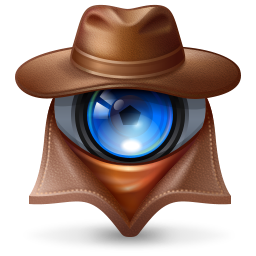 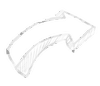 3. Zakłóci przygotowania obronne państwa lub funkcjonowanie Sił Zbrojnych Rzeczypospolitej Polskiej,
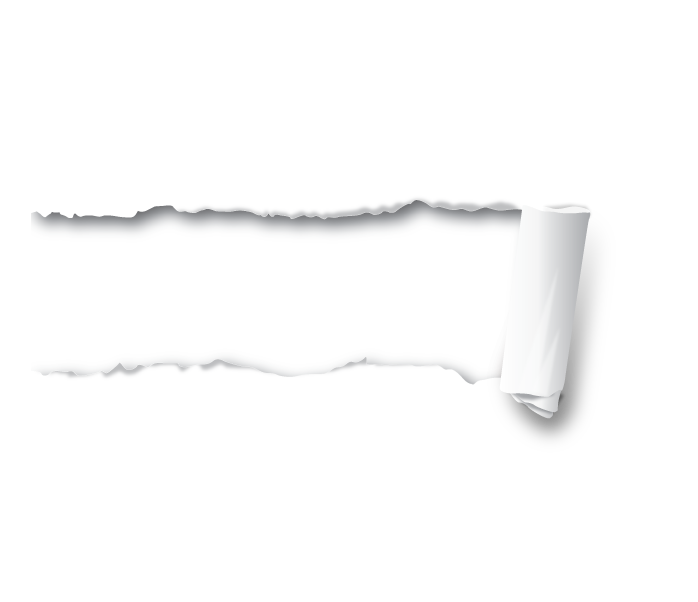 KLAUZULA „TAJNE”
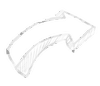 4. Utrudni wykonywanie czynności operacyjno-rozpoznawczych prowadzonych w celu zapewnienia bezpieczeństwa państwa lub ścigania sprawców zbrodni przez służby lub instytucje do tego uprawnione,
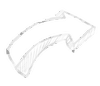 5. W istotny sposób zakłóci funkcjonowanie organów ścigania i  wymiaru sprawiedliwości,
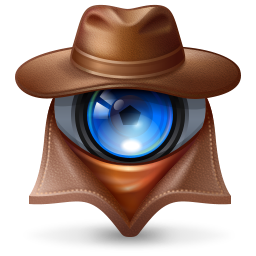 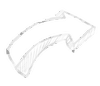 6. Przyniesie stratę znacznych rozmiarów w interesach ekonomicznych Rzeczypospolitej Polskiej.
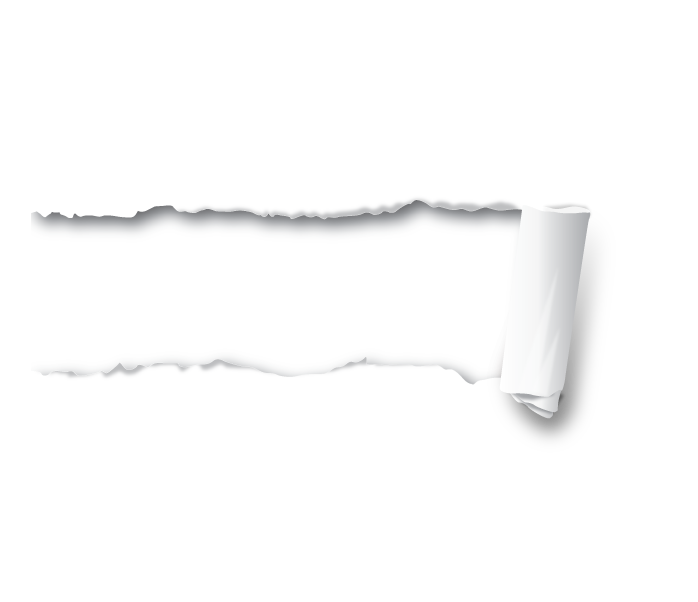 KLAUZULA „POUFNE”
Informacjom niejawnym nadaje się klauzulę „poufne”, jeżeli ich nieuprawnione ujawnienie spowoduje szkodę dla Rzeczypospolitej Polskiej przez to, że:
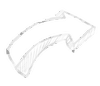 1. utrudni prowadzenie bieżącej polityki zagranicznej Rzeczypospolitej Polskiej,
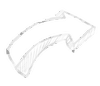 2. Utrudni realizację przedsięwzięć obronnych lub negatywnie wpłynie na zdolność bojową Sił Zbrojnych Rzeczypospolitej Polskiej,
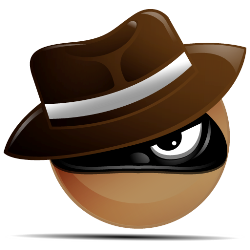 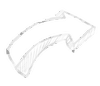 3. Zakłóci porządek publiczny lub zagrozi bezpieczeństwu obywateli,
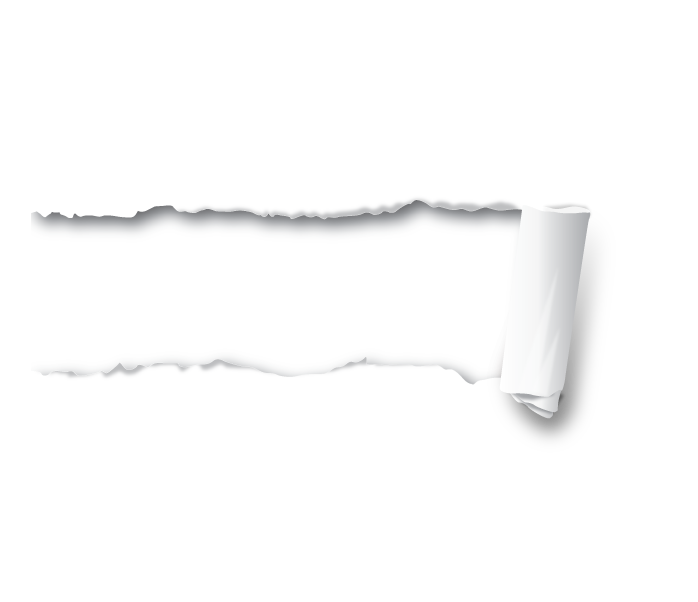 KLAUZULA „POUFNE”
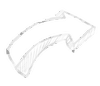 4. Utrudni wykonywanie zadań przez służby lub instytucje odpowiedzialne za ochronę bezpieczeństwa lub podstawowych interesów Rzeczypospolitej Polskiej,
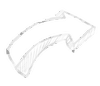 5. Utrudni wykonywanie zadań przez służby lub instytucje odpowiedzialne za ochronę porządku publicznego, bezpieczeństwa obywateli lub ściganie sprawców przestępstw i przestępstw skarbowych oraz przez organy wymiaru sprawiedliwości,
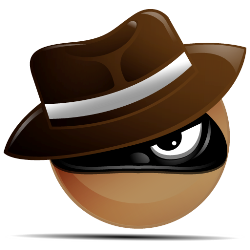 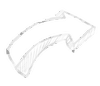 6. Zagrozi stabilności systemu finansowego Rzeczypospolitej Polskiej; wpłynie niekorzystnie na funkcjonowanie gospodarki narodowej.
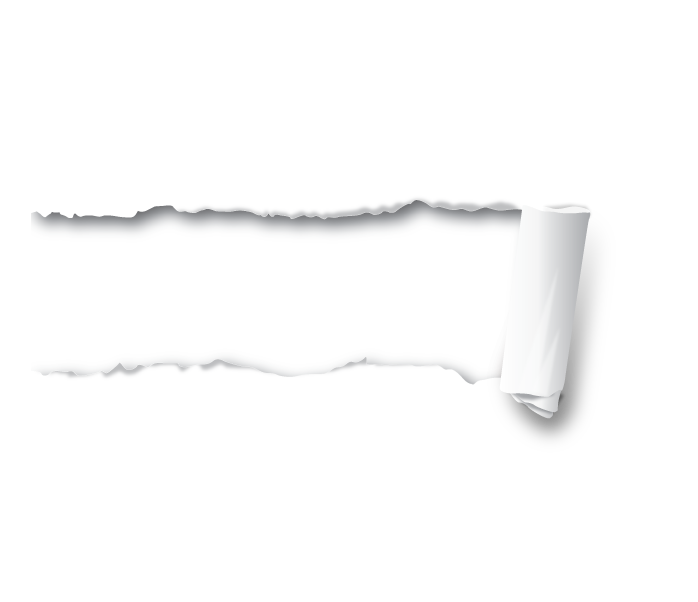 KLAUZULA „ZASTRZEŻONE”
Informacjom niejawnym nadaje się klauzulę „zastrzeżone”, jeżeli nie nadano im wyższej klauzuli tajności, a ich nieuprawnione ujawnienie może szkodliwie wpłynąć na wykonywanie przez organy władzy publicznej lub inne jednostki organizacyjne zadań w zakresie obrony narodowej, polityki zagranicznej, bezpieczeństwa publicznego, przestrzegania praw i wolności obywateli, wymiaru sprawiedliwości albo interesów ekonomicznych Rzeczypospolitej Polskiej.
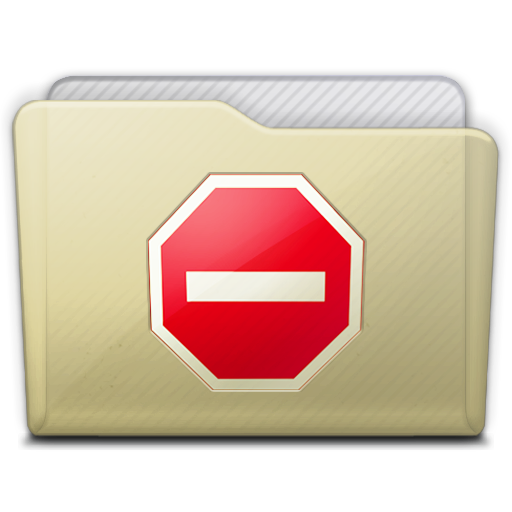 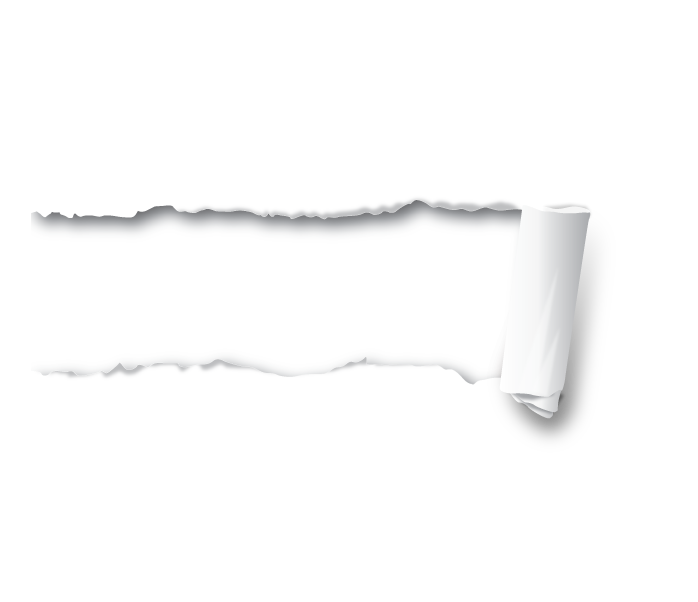 INFORMACJE NIEJAWNE
Informacje niejawne, którym przyznano określoną klauzulę tajności:
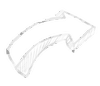 mogą być udostępnione wyłącznie osobie uprawnionej,
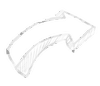 muszą być przetwarzane w warunkach uniemożliwiających ich nieuprawnione ujawnienie, zgodnie z przepisami określającymi wymagania dotyczące kancelarii tajnych, bezpieczeństwa systemów teleinformatycznych, obiegu materiałów i środków bezpieczeństwa fizycznego,
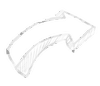 muszą być chronione, odpowiednio do przyznanej klauzuli tajności, z zastosowaniem środków bezpieczeństwa określonych w ustawie i  przepisach wykonawczych wydanych na jej podstawie.
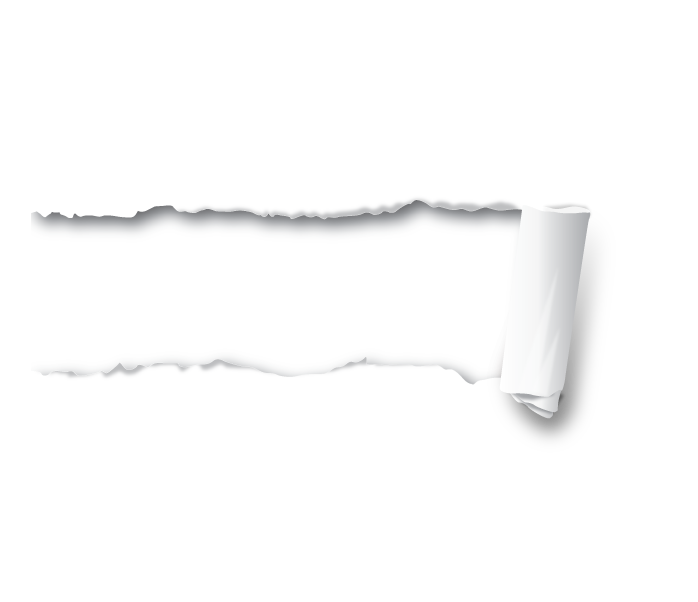 ART. 179 KPK
Zwolnienie z obowiązku zachowania w tajemnicy informacji niejawnych o klauzuli tajności „ściśle tajne” lub „tajne” celem przesłuchania co do okoliczności objętych tym obowiązkiem może nastąpić tylko przez uprawniony organ przełożony. Świadek nigdy nie decyduje o tym sam według własnej woli.
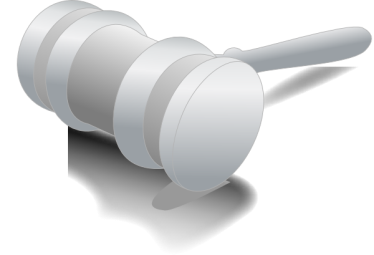 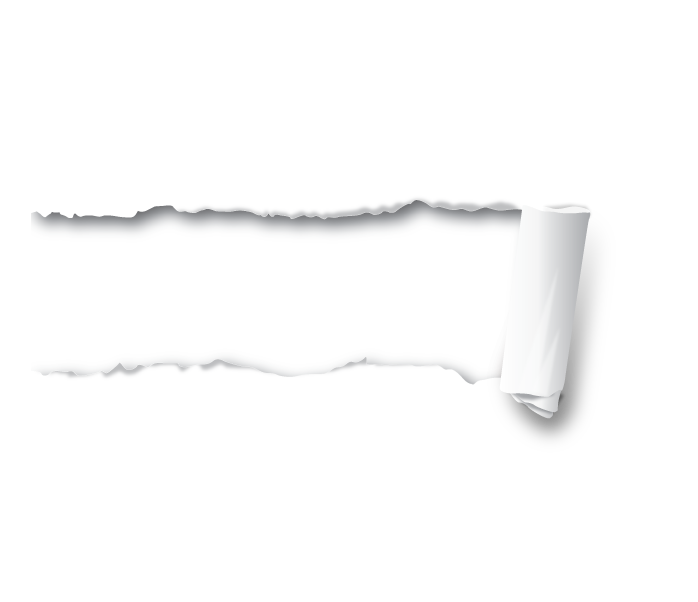 ART. 179 KPK
Uprawniony organ przełożony może odmówić wyrażenia zgody tylko wtedy, gdyby złożenie zeznania mogło wyrządzić poważną szkodę państwu. 

W razie podjęcia decyzji odmownej zarówno sąd, jak też prokurator, mogą zwrócić się do właściwego naczelnego organu administracji rządowej o zwolnienie świadka z zachowania obowiązku tajemnicy
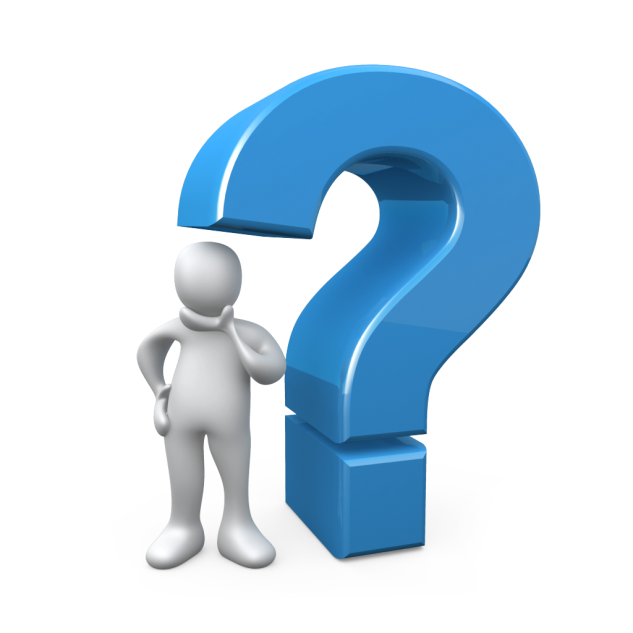 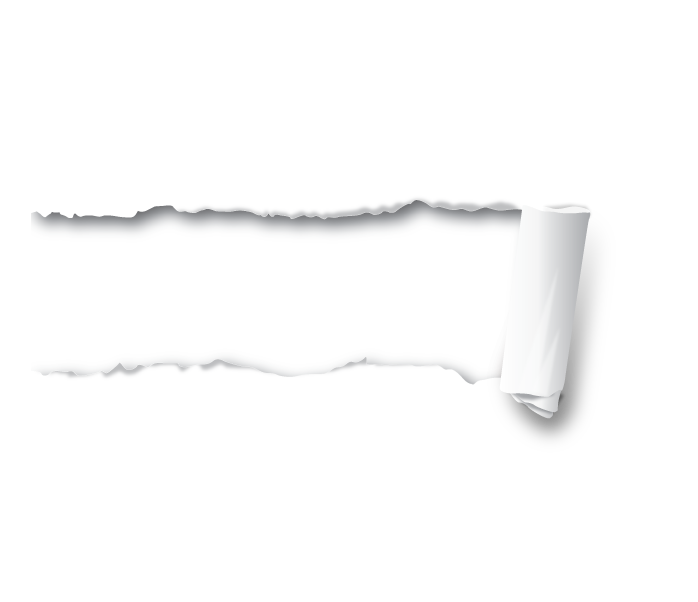 ART. 180 KPK
Osoby zobowiązane do zachowania w tajemnicy informacji niejawnych o klauzuli tajności „zastrzeżone” lub „poufne” mogą odmówić zeznań co do okoliczności, na które rozciąga się ten obowiązek, chyba że sąd lub prokurator dla dobra wymiaru sprawiedliwości zwolni te osoby od obowiązku zachowania tajemnicy, jeżeli ustawy szczególne nie stanowią inaczej. 
Na postanowienie  w tym przedmiocie przysługuje zażalenie.
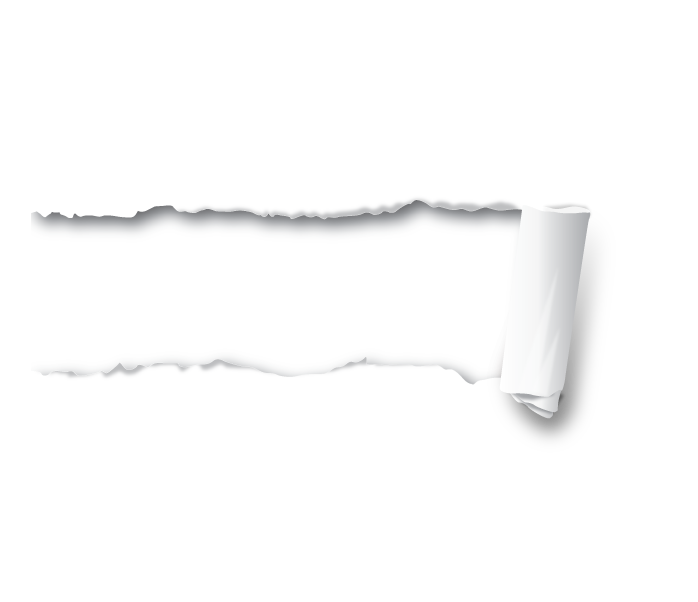 TAJEMNICA ZAWODOWA
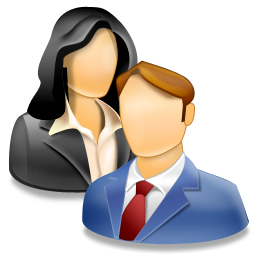 Tajemnicą zawodową objęte są informacje uzyskane w związku z wykonywanym zawodem, natomiast tajemnicą funkcyjną objęte są informacje uzyskane w związku z pełnioną funkcją.
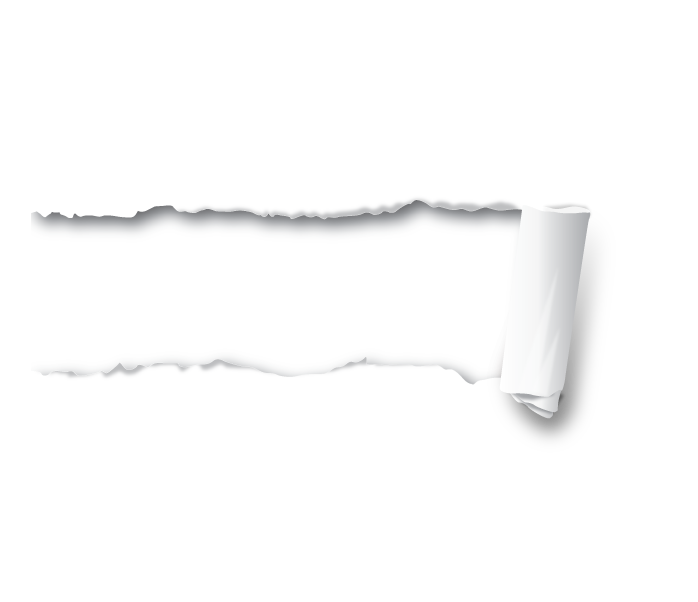 TAJEMNICA ZAWODOWA
Tajemnice zawodowe lub funkcyjne najczęściej są definiowane i precyzowane w przepisach ustaw regulujących wykonywanie określonych zawodów lub pełnienie określonych funkcji, ale mogą one również wynikać z umowy bądź zobowiązania konkretnej osoby do nieujawniania lub niewykorzystywania  - niekiedy przez umownie określony okres lub pod innymi warunkami  - informacji, jaką uzyska lub uzyskała ta osoba w związku z wykonywaną pracą, działalnością naukową, gospodarczą, społeczną. 
.
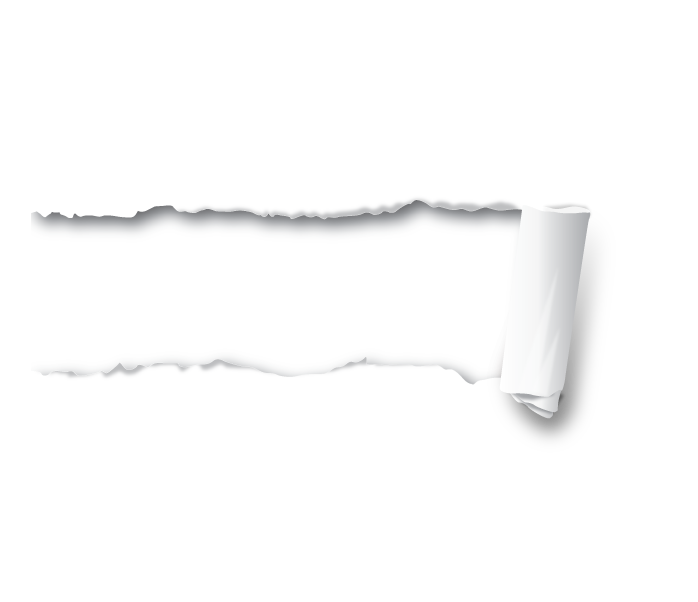 PRZYKŁADY
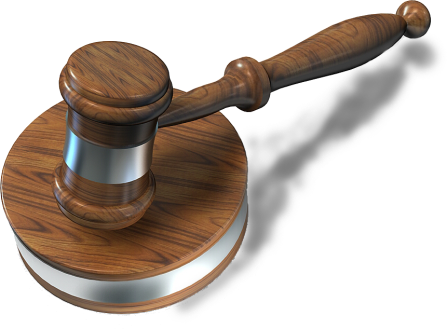 sędziowska, prokuratorska, adwokacka
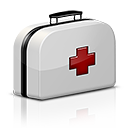 lekarska, pielęgniarska, psychiatryczna
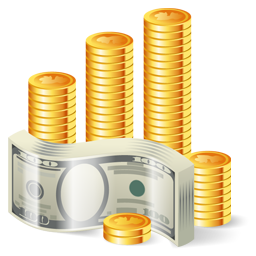 bankowa, statystyczna, skarbowa
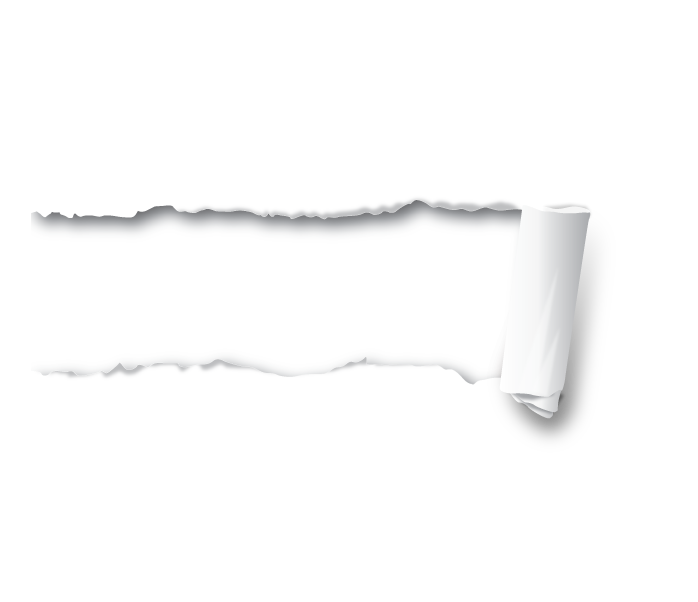 PRZYKŁADY
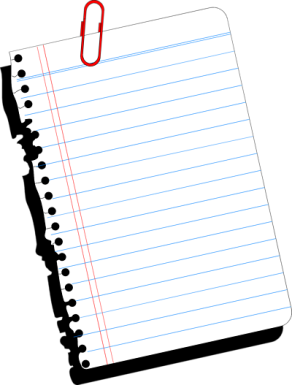 dziennikarska
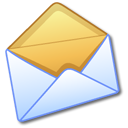 pocztowa
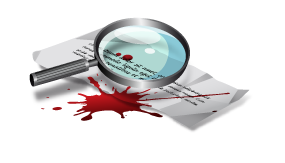 detektywistyczna
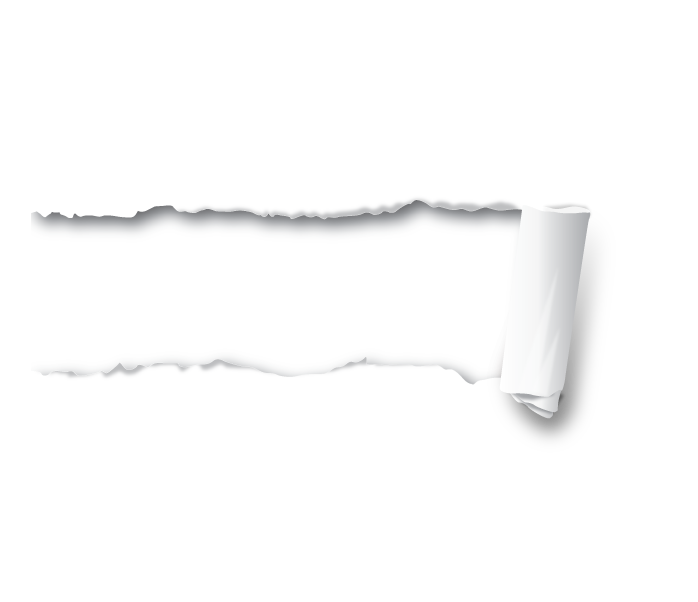 ART. 180 KPK
Osoby zobowiązane do zachowania tajemnicy związanej z wykonywaniem zawodu lub funkcji mogą odmówić zeznań co do okoliczności, na które rozciąga się ten obowiązek, chyba że sąd lub prokurator dla dobra wymiaru sprawiedliwości zwolni te osoby od obowiązku zachowania tajemnicy, jeżeli ustawy szczególne nie stanowią inaczej. 
Na postanowienie  w tym przedmiocie przysługuje zażalenie. 
.
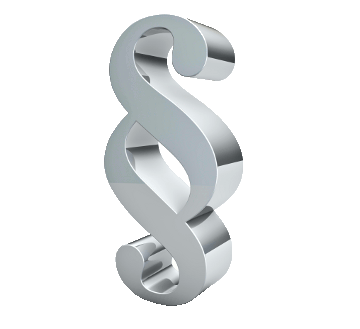 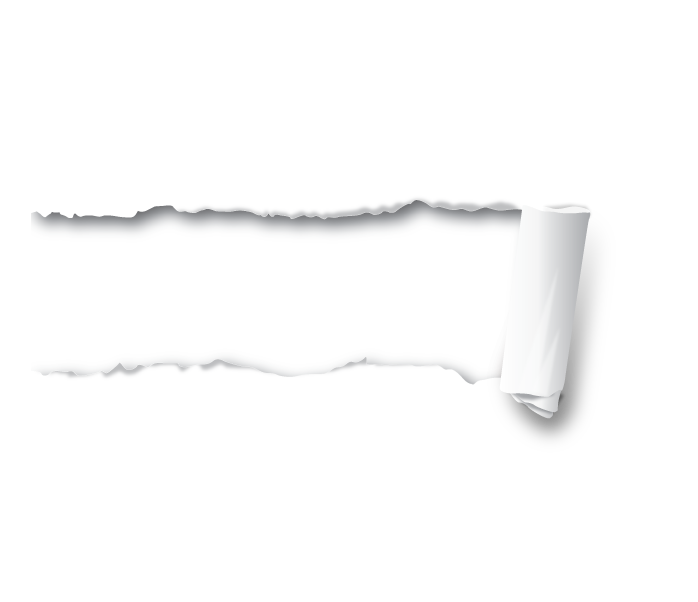 ART. 180 KPK
Odmienne reguły umożliwiające przesłuchanie co do faktów objętych tajemnicą zawodową następują w przypadku: tajemnicy notarialnej, adwokackiej, radcy prawnego, doradcy podatkowego, lekarskiej, dziennikarskiej, statystycznej.
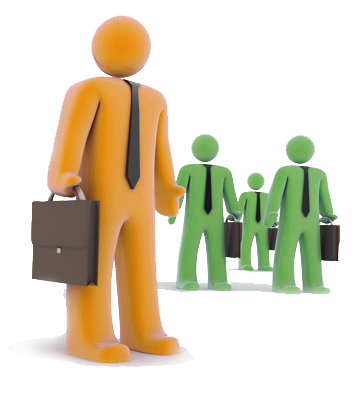 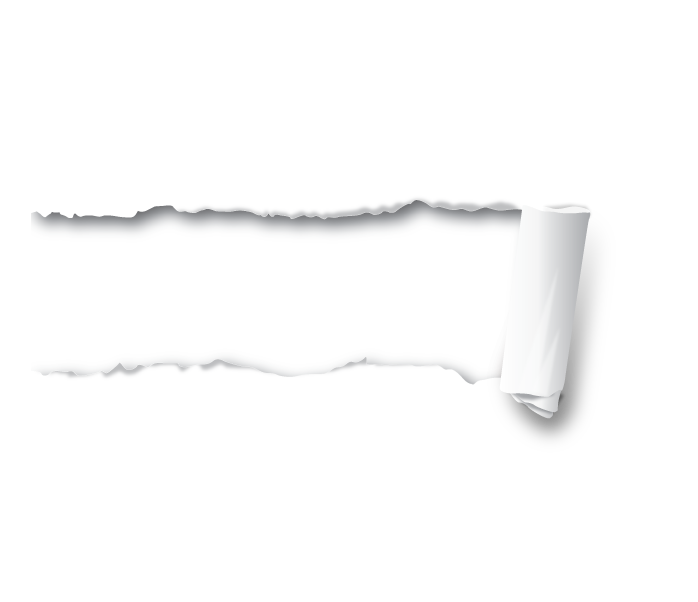 ART. 180 KPK
Muszą wystąpić następujące okoliczności: 

	jest to niezbędne dla dobra wymiaru sprawiedliwości, 


	okoliczność nie może być ustalona na podstawie innego 	dowodu, 


	decyduje o tym sąd w postępowaniu przygotowawczym 	na posiedzeniu bez udziału stron w terminie nie 	dłuższym niż 7 dni od daty doręczenia wniosku 	prokuratora.
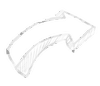 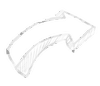 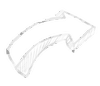 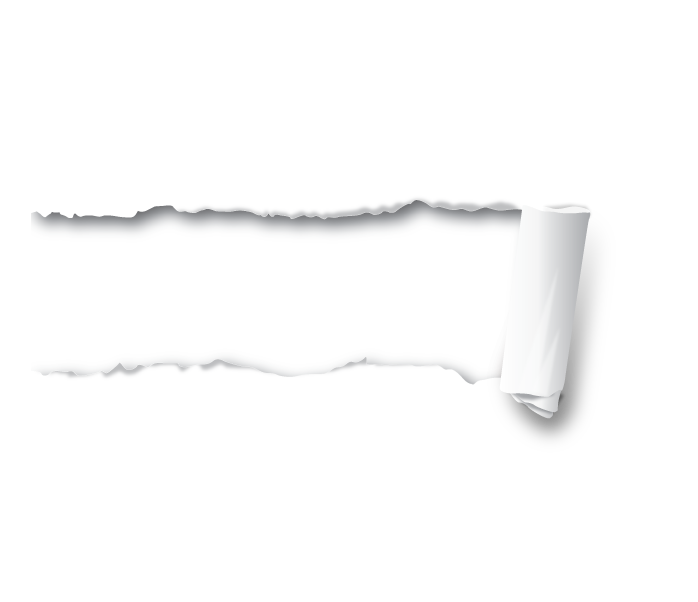 ART. 180 KPK
W przypadku tajemnicy dziennikarskiej występuje jeszcze jedno zastrzeżenie: zwolnienie od obowiązku zachowania tajemnicy nie może dotyczyć danych umożliwiających identyfikację autora materiału prasowego, listu do redakcji lub innego materiału o tym charakterze, jak również identyfikację osób udzielających informacji opublikowanych lub przekazanych do opublikowania, jeżeli osoby ta zastrzegły nieujawnianie tych danych, chyba, że informacja dotyczy przestępstwa – zamachu terrorystycznego. Odmowa ujawnienia tych informacji nie uchyla jednak od odpowiedzialności za przestępstwo, którego dopuścił się dziennikarz, publikując informację.
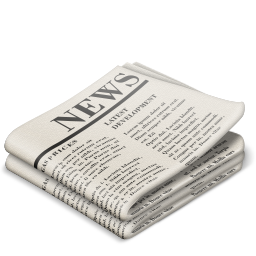 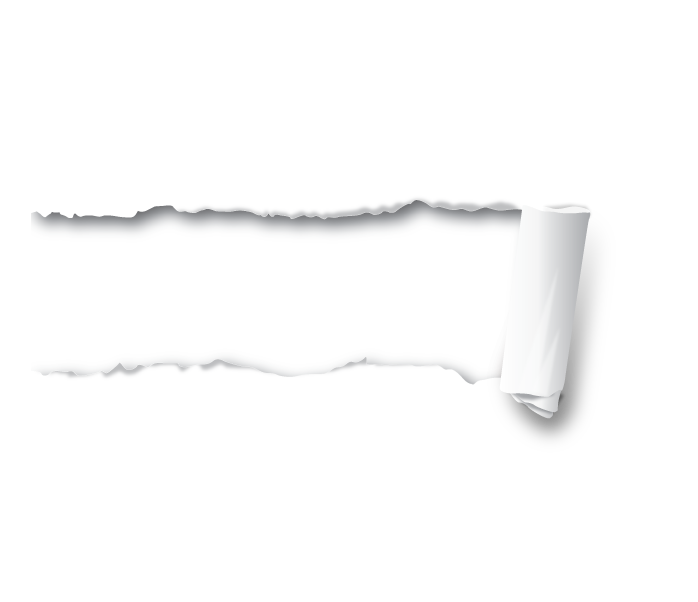 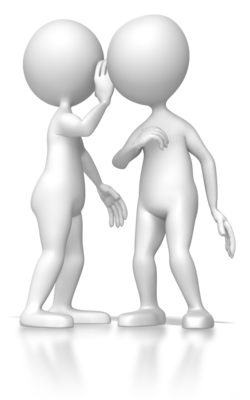 OBRONA A TAJEMNICA ADWOKACKA
Tajemnica obrończa jest zrównana z tajemnicą spowiedzi i jest tzw. bezwzględną niewzruszalną , to znaczy po pierwsze, że nikt nie może z niej zwolnić adwokata, a po drugie, że jej naruszenie w jakikolwiek sposób – czy to przez publiczne, a nawet prywatne wypowiedzi, czy zeznania w charakterze świadka – będzie prowadziło do odpowiedzialności karnej, cywilnej i dyscyplinarnej adwokata-obrońcy. Tym bardziej że zeznania adwokata ujawniające tajemnicę obrończą nigdy nie mogą stanowić dowodu w sprawie.
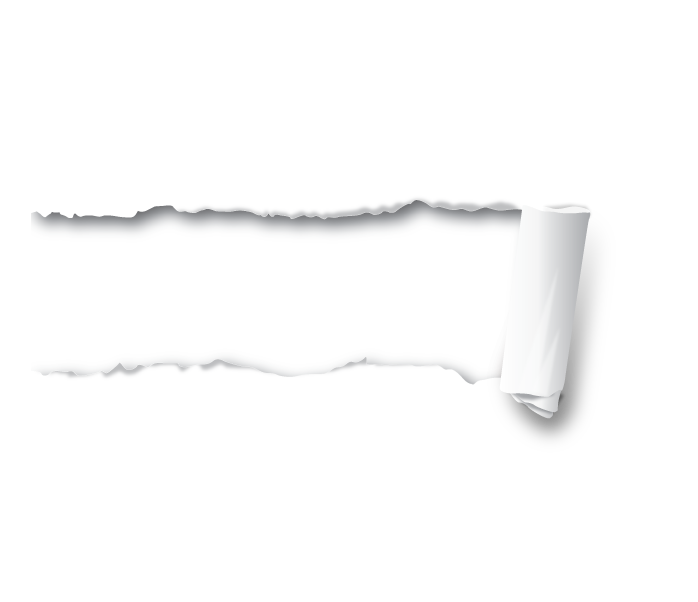 ART. 178 KPK
Tajemnica obrończa będzie dotyczyć faktów, o których obrońca, adwokat, radca prawny dowiedział się działając na podstawie art. 245 § 1 k.p.k. podczas udzielania porady prawnej lub prowadzenia sprawy.
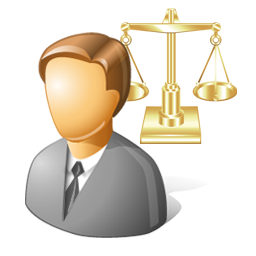 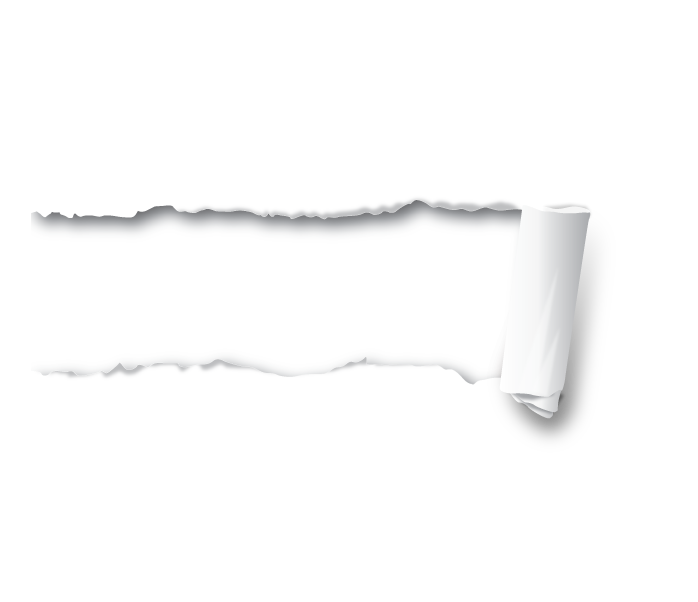 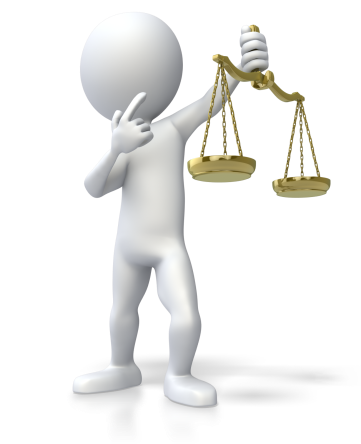 OBRONA A TAJEMNICA ADWOKACKA
Odmienna jest sytuacja, gdy chodzi o tajemnicę adwokacką – zgodnie z art. 6 ustawy – Prawo o adwokaturze jest ona bezwzględnie obowiązująca, ale sąd (w myśl art. 180 § 2 k.p.k.) przy zaistnieniu ściśle określonych warunków może z tej tajemnicy adwokata zwolnić. Nie istnieje poza przywołanym żaden przepis prawa, który przewidywałby możliwość zwolnienia adwokata z tajemnicy zawodowej.
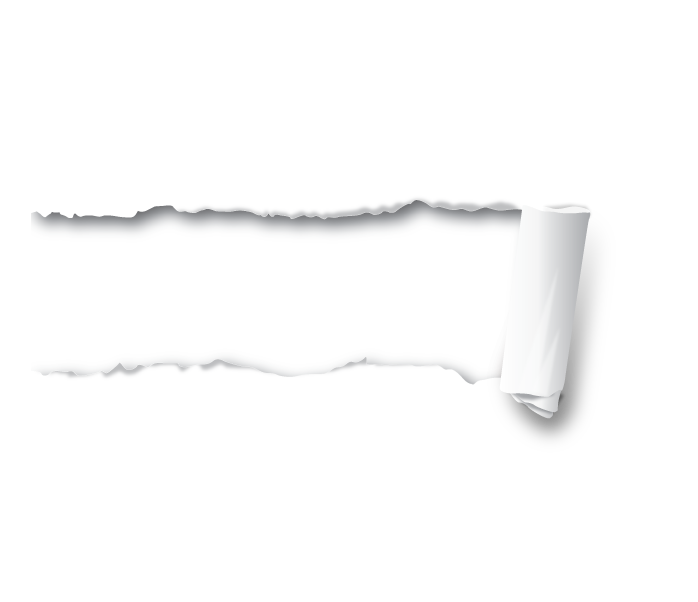 ZAKAZY DOWODOWE
Zarówno informacje niejawne jak i tajemnice zawodowe stanowią zakazy dowodowe niezupełne o charakterze względnym (mogą zostać uchylone), co oznacza, iż nie wyłączają całkowicie możliwości ustalenia faktu istotnego dla sprawy lecz wyłączają jego ustalenie na podstawie określonego źródła, środka dowodowego lub przy użyciu określonej metody.
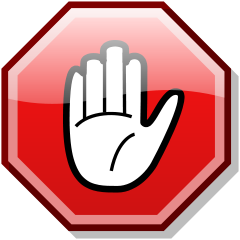 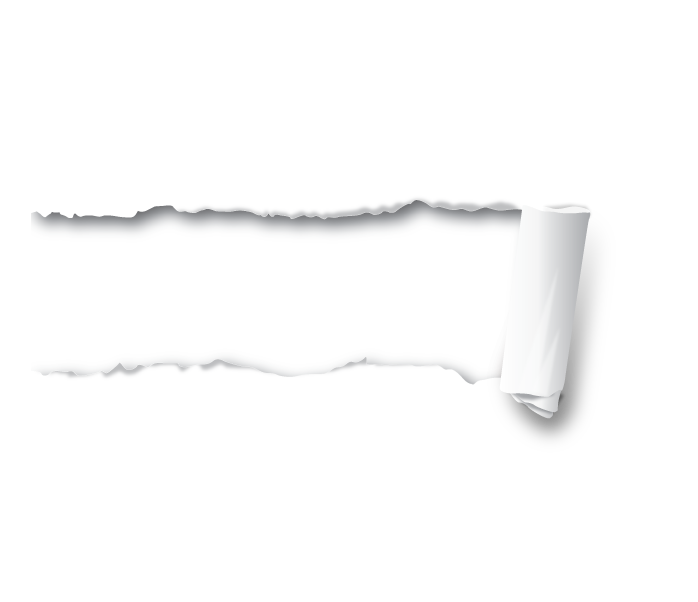 WYKONAŁA …
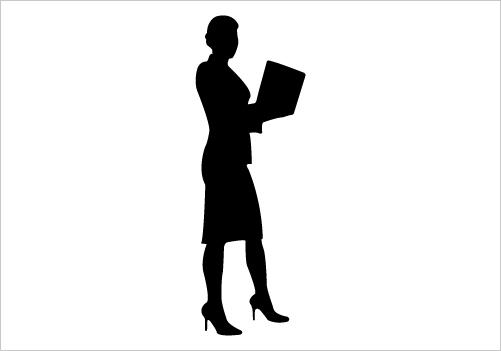 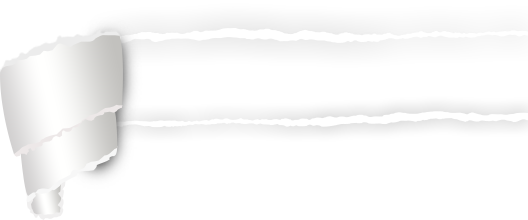 OLGA DEC GR2 SSPIII